Χ Η Μ Ε Ι Α 1 ΕΠΙΣΤΗΜΗΠΟΛΛΑΠΛΕΣ ΔΙΕΞΟΔΟΙ
6 ελληνικα Πανεπιστημια :αθηνα, θεσσαλονικη, πατρα, ιωαννινα, ηρακλειο, καβαλα4-ετησ φοιτηση
Μεταπτυχιακα προγραμματα :
Συγγενεισ επιστημεσ : Χημεια, φαρμακευτικη, βιολογια, χημικοι μηχανικοι
Μη συγγενεισ επιστημεσ : οικονομικα (ΜΒΑ)
ΚΑΙ ΜΕΤΑ ???????????
ΒΙΟΜΗΧΑΝΙΑ : τελικα προϊοντα α υλεσφαρμακα τροφιμα ζωοτροφεσ ποτα καλλυντικα υφασματαχρωματα χαρτι πλαστικα πετρελαιο τσιμεντα λιπασματα
πωλησεισ – τεχνικη υποστηριξηα υλεσ βιομηχανιαστελικα προϊοντα : ιατρικη ενημερωση
πανεπιστημιακοσ τομεασερευνητικα προγραμματα
ΚΛΙΝΙΚΑ ΕΡΓΑΣΤΗΡΙΑΝΟΣΟΚΟΜΕΙΑΜΙΚΡΟΒΙΟΛΟΓΙΚΑ ΕΡΓΑΣΤΗΡΙΑ
ΑΝΑΛΥΤΙΚΑ ΕΡΓΑΣΤΗΡΙΑΧΗΜΙΚΕΣ ΑΝΑΛΥΣΕΙΣΟΙΝΟΛΟΓΙΑ
ΣΥΜΒΟΥΛΕΥΤΙΚΕΣ ΕΤΑΙΡΕΙΕΣΘΕΜΑΤΑ ΠΟΙΟΤΗΤΑΣΘΕΜΑΤΑ ΦΑΚΕΛΩΝ
εκπαιδευσηβ-βαθμιαγ-βαθμια
δημοσιεσ υπηρεσιεσγ.χ.κ.Εοφεφεττραπεζα της ελλαδοσυπουργειαΣΤΡΑΤΙΩΤΙΚΕΣ ΥΠΗΡΕΣΙΕΣΑΣΤΥΝΟΜΙΚΕΣ ΥΠΗΡΕΣΙΕΣΧΗΜΙΚΟΣ ΝΑΥΤΙΛΙΑΣ
τομεισερευνα & αναπτυξη (r&d)ποιοτικοσ ελεγχοσδιασφαλιση ποιοτητασκανονιστικεσ υποθεσεισ (regulatory affairs)παραγωγησυσκευασιαmarketing
βιομηχανια καλλυντικωντμημα ερευνασ & αναπτυξησ (r&d)
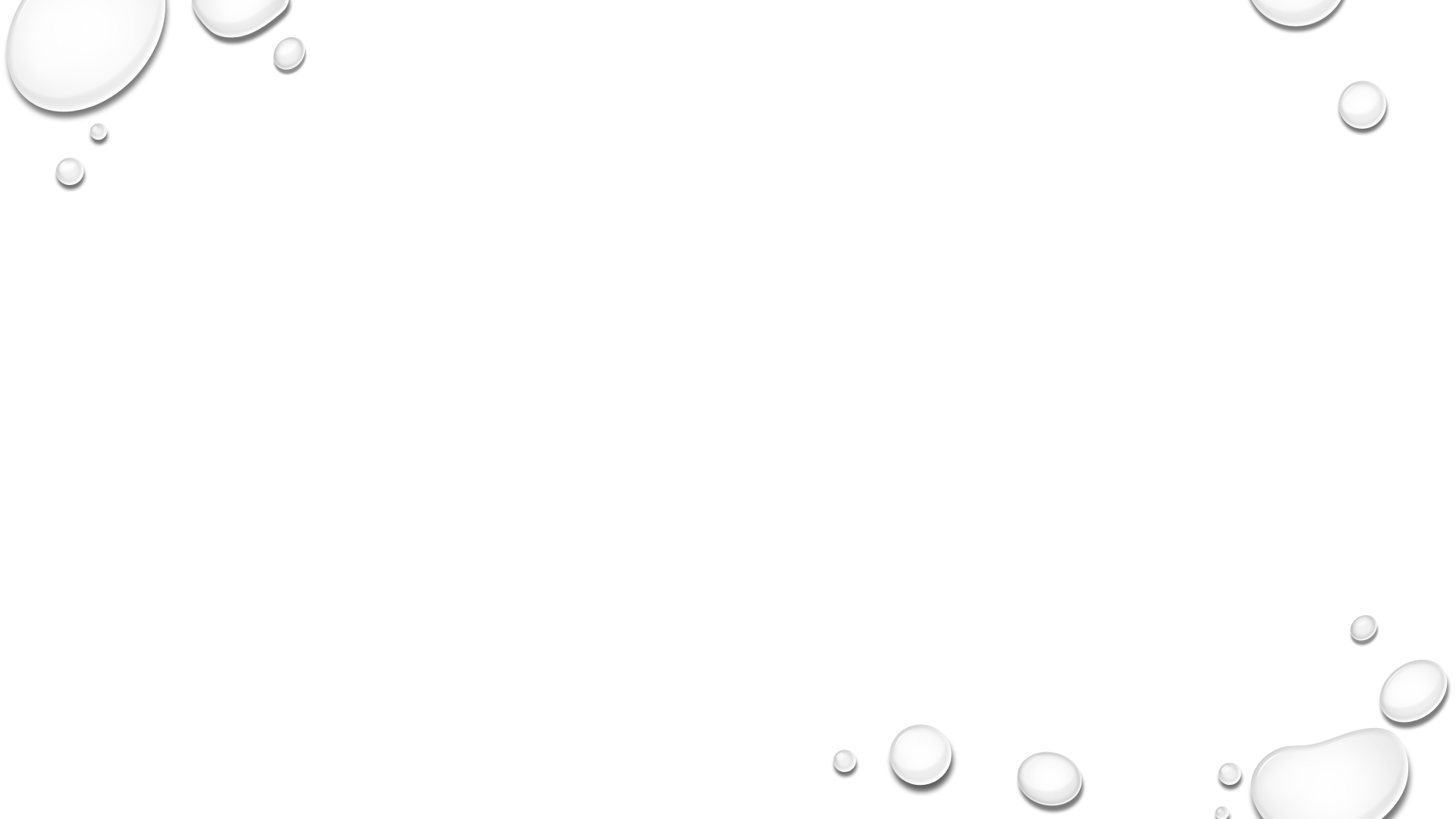 ΚΑΛΗ ΕΠΙΤΥΧΙΑ ΣΕ Ο,ΤΙ ΕΠΙΛΕΞΕΤΕ ΝΑ ΚΑΝΕΤΕΚΑΙ ΣΕ Ο,ΤΙ ΤΕΛΙΚΑ ΚΑΝΕΤΕ ……Η ΖΩΗ ΚΡΥΒΕΙ ΕΚΠΛΗΞΕΙΣ ! ! ! ! !  Σας ευχαριστω πολυΔεσποινα μεϊμαρηχημικοσmsc φαρμακευτικησ χημειασδιευθυνση τμηματοσ ερευνας & αναπτυξησ καλλυντικων προϊοντων